ЖИЛОЙ ГОРОДОК
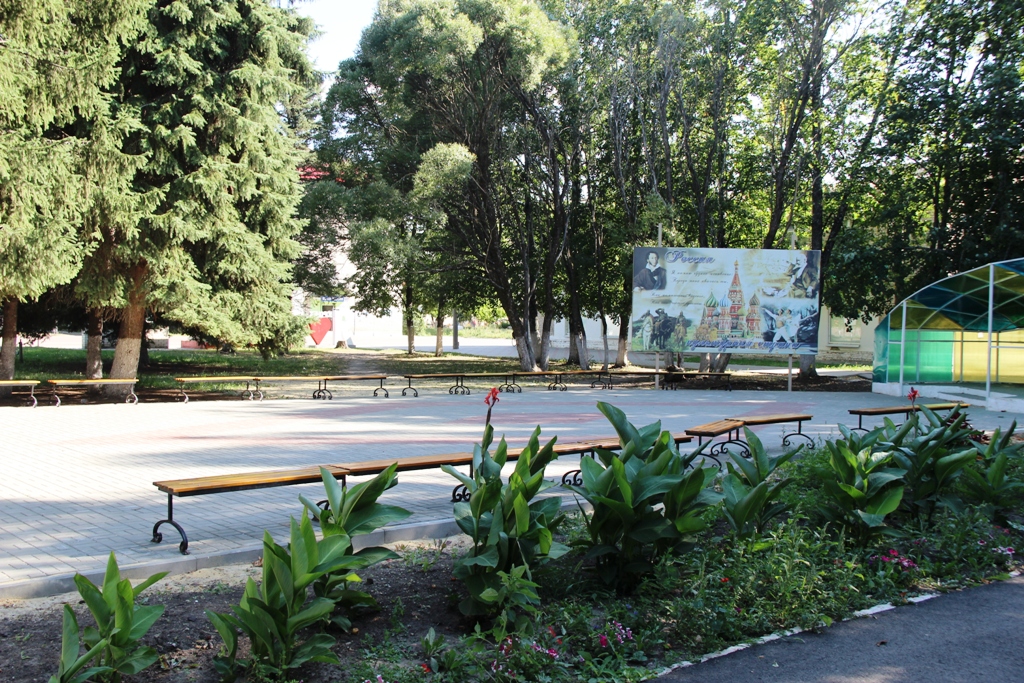 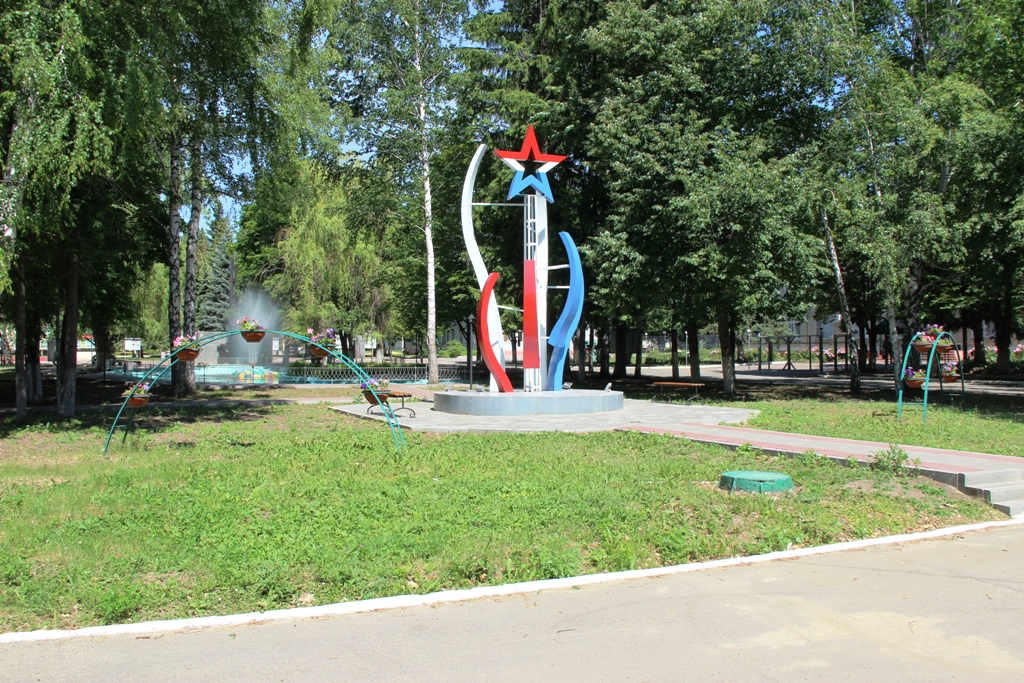 На территории военного городка расположена
благоустроенная территория
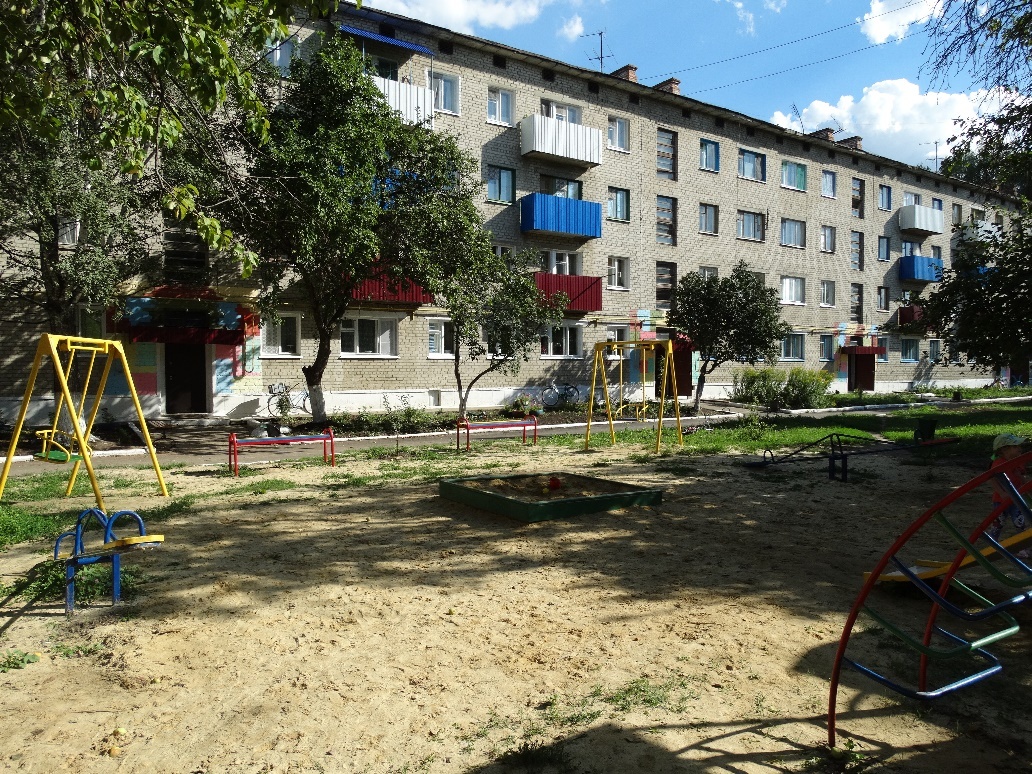 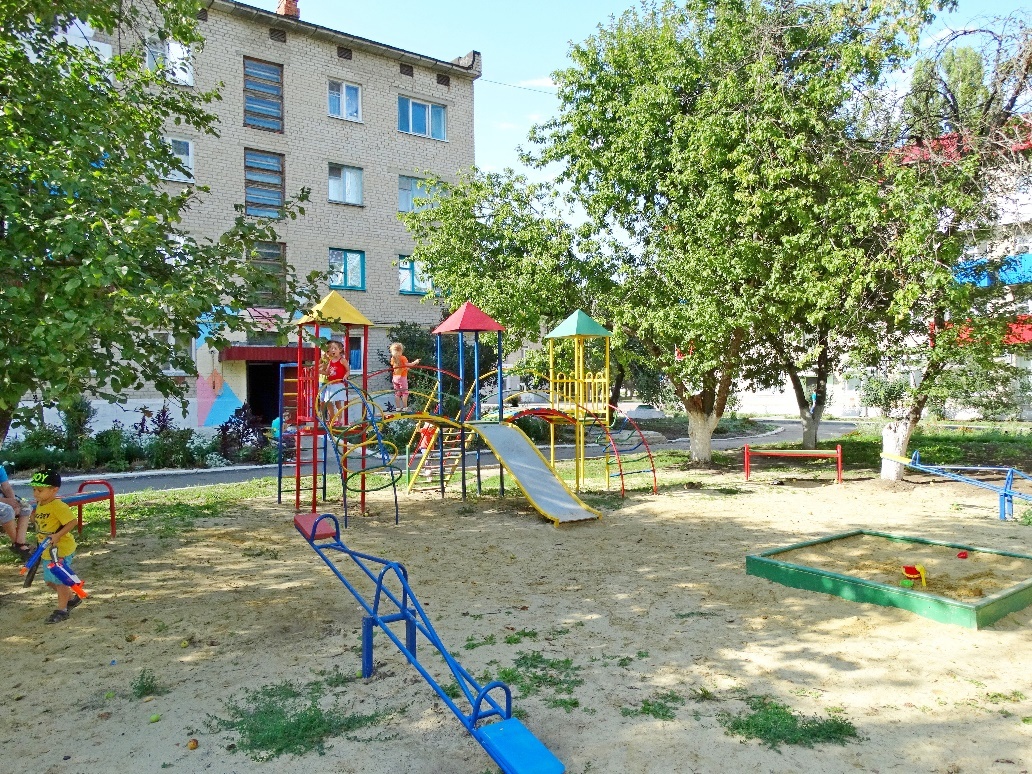